MONOKLONÁLNE PROTILÁTKY V ANALYTICKEJ CYTOMETRII
Dominika Melničuková
408622
História
Leonard Arthur "Len" Herzenberg 
	(5.11.1931 – 27.10.2013)

FACS 
	(fluorescence-activated cell sorting)
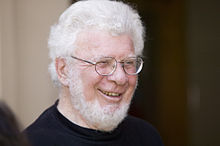 https://upload.wikimedia.org/wikipedia/en/thumb/8/8e/LenHerzenberg.jpg/220px-LenHerzenberg.jpg
Monoklonálne protilátky
Monoklonálna protilátka (imunoglobulín) je protilátka získaná z klonálnej populácie jednej plazmatickej bunky (B-lymfocytu).
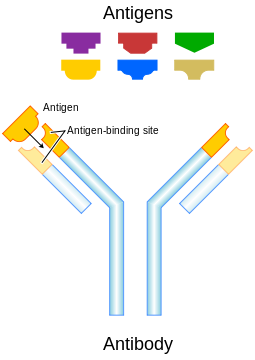 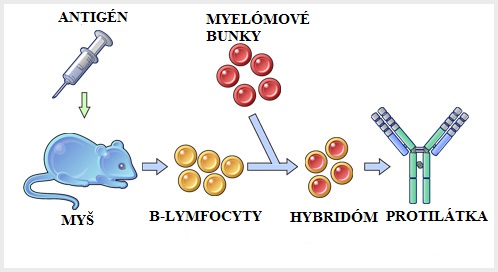 https://en.wikipedia.org/wiki/Antibody#/media/File:Antibody.svg
http://www.kyowa-kirin.co.jp/antibody/english/img/about/production_illust.jpg (upravené)
Protilátky a analytická cytometria
Imunofenotypizácia. 
Najčastejšie IgG (IgG1, IgG2a, IgG2b)

Využívajú sa fluorescenčne značené protilátky.

Metóda voľby pre identifikáciu a triedenie bunkových komplexov.

Základný výskum, klinické laboratóriá.
Lightning-Link®
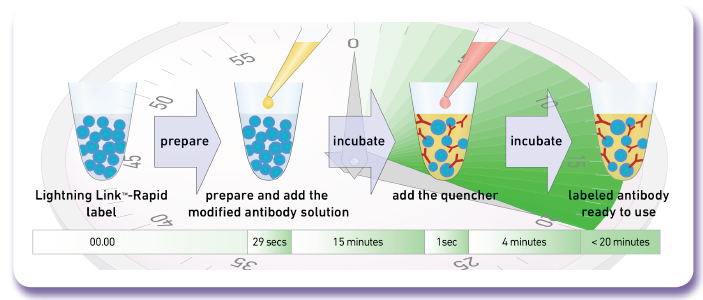 Fluorescenčné značenie protilátok
Príprava vzoriek
Potreba suspenzie jednotlivých buniek
Značenie povrchových antigénov - inkubácia s protilátkami
Značenie intracelulárnych antigénov - fixácia a permeabilizácia (neexistuje žiadny štandardný postup).
Značenie buniek
Priame značenie využíva jednu protilátku na značenie cieľa (primárna protilátka). Protilátka je priamo konjugovaná s fluoroforom.
Nepriame značenie využíva dve protilátky. Primárnu nekonjugovanú a sekundárnu konjugovanú s fluoroforom, ktorá sa viaže na primárnu protilátku.
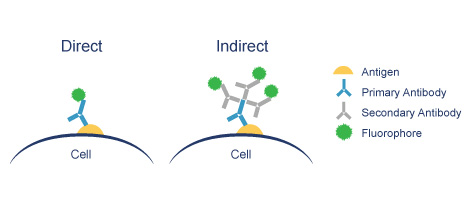 http://www.abcam.com/secondary-antibodies/direct-vs-indirect-immunofluorescence
Priame značenie – monoklonálna protilátka konjugovaná s fluoroforom.

Nepriame značenie – polyvalentná (viac strán na primárnej Ab) alebo monoklonálna protilátka, špecifická pre Ig typ primárnej protilátky. Protein A, biotin-avidin.
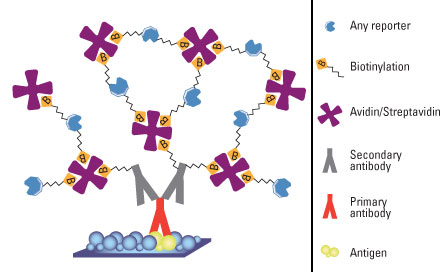 Čo sa používa?
https://www.thermofisher.com/content/dam/LifeTech/Images/integration/avidin-biotin-complex-alone.jpg
Obe metódy majú svoje výhody a nevýhody
Optimalizácia- Koncentrácia protilátok
Prečo titrujeme? 
Pre optimalizáciu signálu, dosiahnutie celkového nasýtenia, minimalizovanie signálu pozadia a pre zachovanie reagencie (šetrenie peňazí ). 

Väčšinou udávaná výrobcom. ALE!
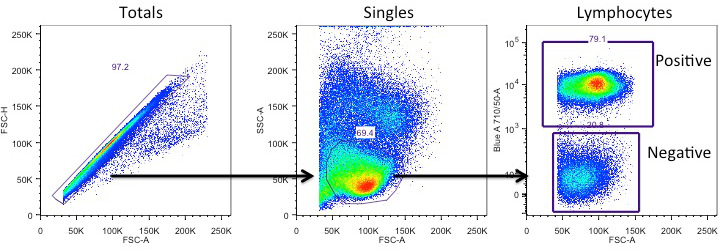 http://bitesizebio.s3.amazonaws.com/wp-content/uploads/2014/12/titration11.jpg
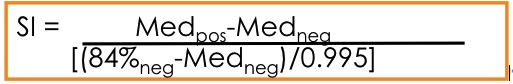 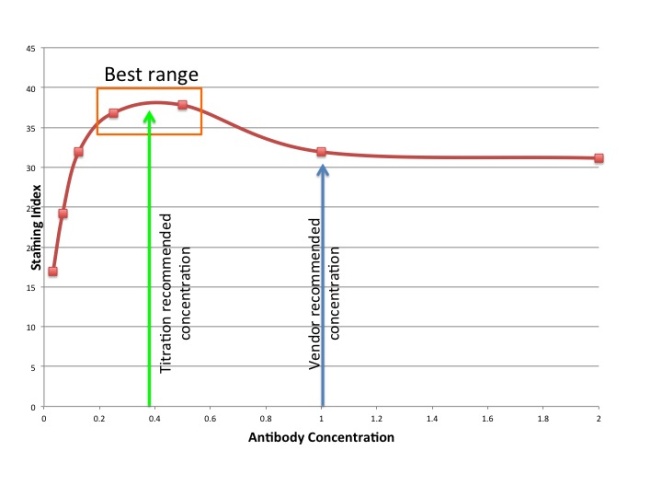 http://bitesizebio.s3.amazonaws.com/wp-content/uploads/2014/12/titration2.jpg
http://bitesizebio.s3.amazonaws.com/wp-content/uploads/2014/12/titration3.jpg
Príklad titračného experimentu
Izotypová kontrola
Prečo? 
Potvrdenie špecifickosti primárnej väzby protilátky.
Vylúčenie nešpecifického naviazania Fc receptora alebo inej bunkovej proteínovej interakcie.
Mala by zodpovedať charakteristikám primárnej protilátky : 
Hostiteľský druh 
Izotypová forma 
Forma konjugácie
Je namierená proti antigénu, ktorý sa v bunke nenachádza.
Negatívna kontrola/Kontrola autofluorescencie pozadia
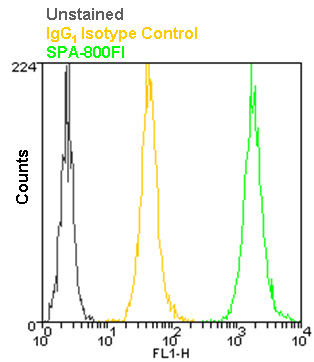 http://static.enzolifesciences.com/fileadmin/files/image/SAB-600FI_FC.jpg
Ďakujem za pozornosť!
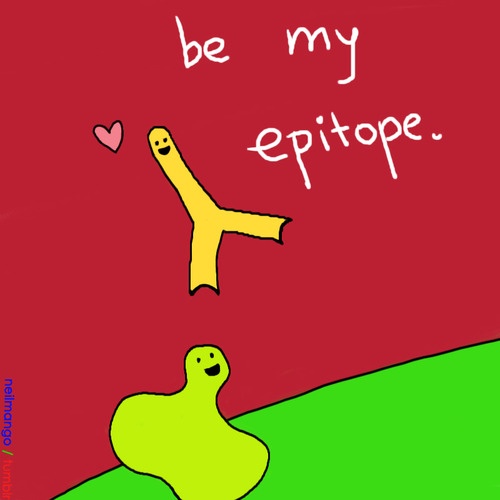